Slide 1
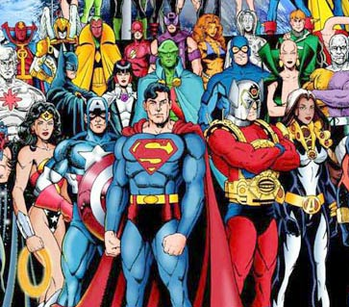 Superhéroes por un desarrollo sostenible
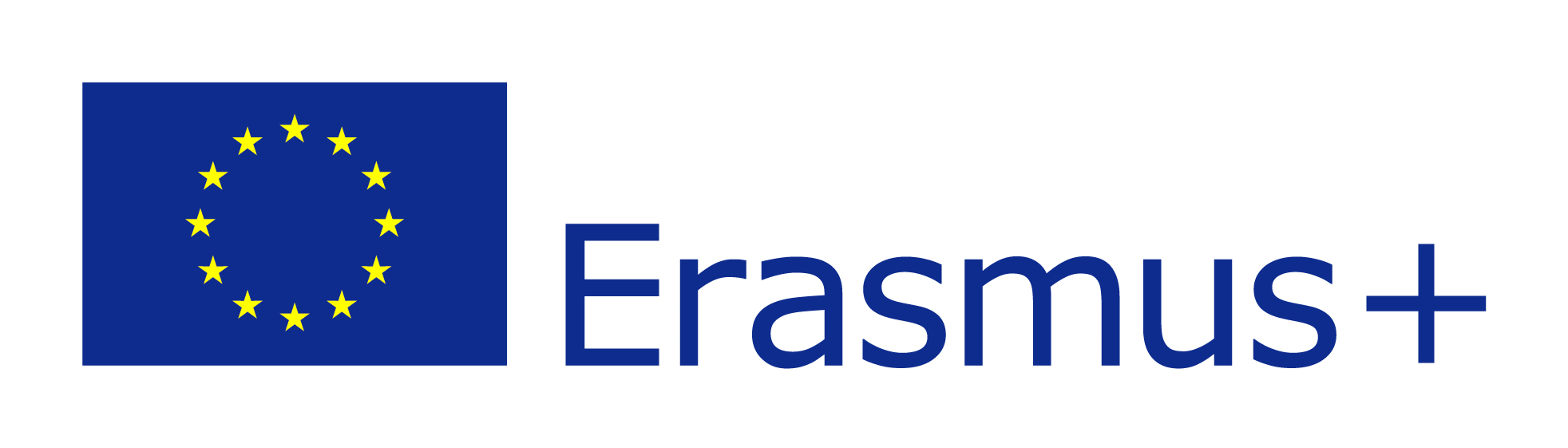 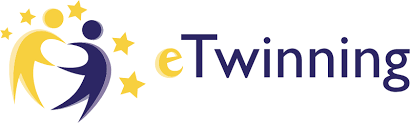 [Speaker Notes: These can be changed to reflect your school’s specific rules.]
Divididos en:equipo de la tierra, aire, fuego y agua
Equipos
Nuestro equipo
Slide 3
Nuestra escuela y ciudad
https://youtu.be/ocf6AGSM3E0
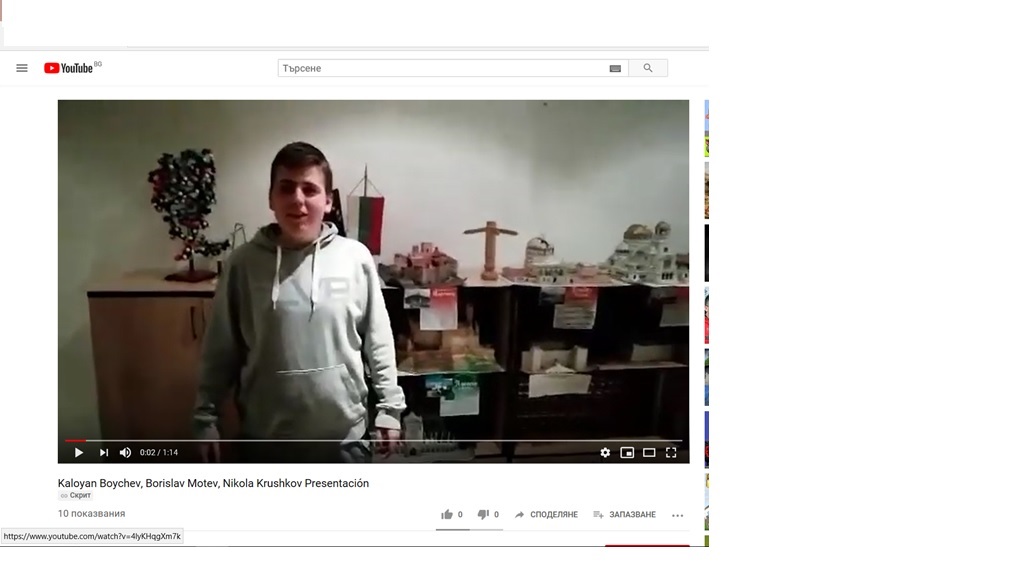 Slide 4
El mejor logo de grupo de la tierra
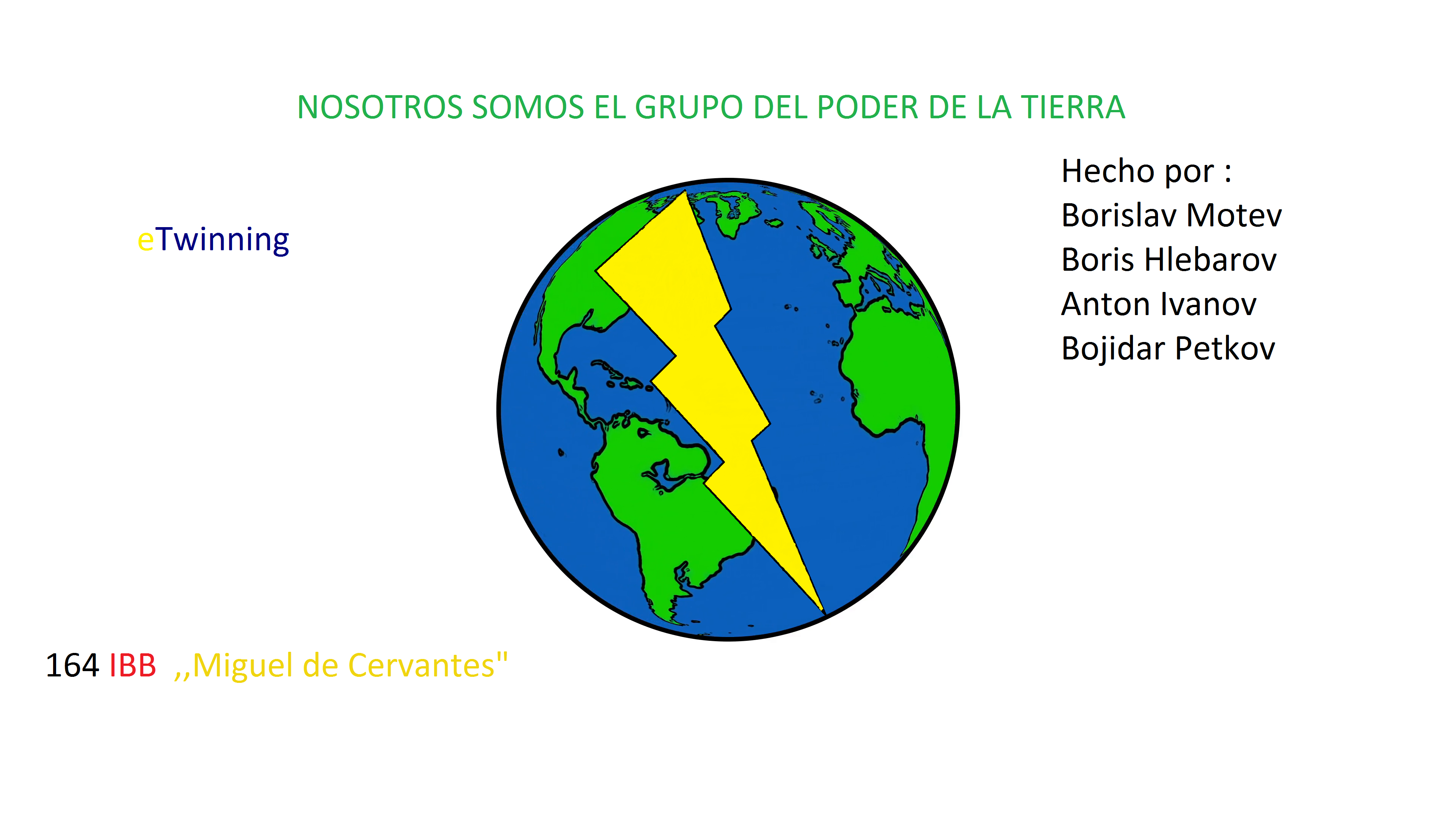 La Navidad con extranjeros
Slide 5
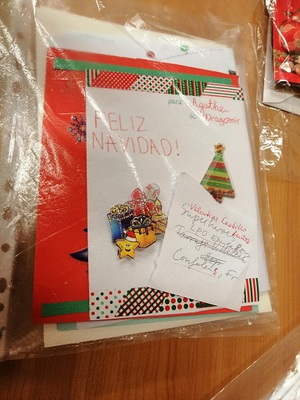 [Speaker Notes: *Change this verbiage to the language your school uses.]
Participamos en libro de las recetas relajadas con nuestra comida tradicional
Slide 6
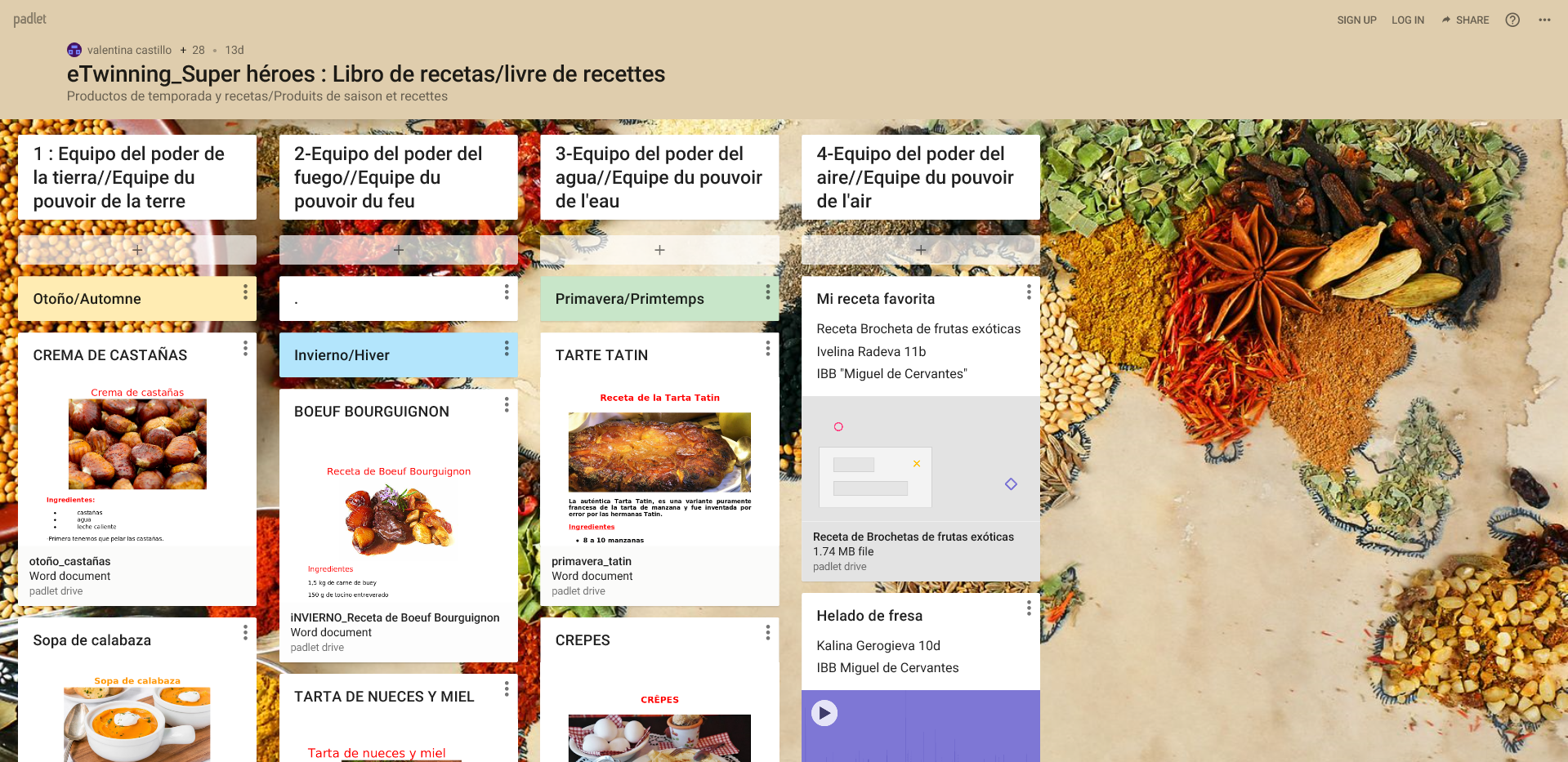 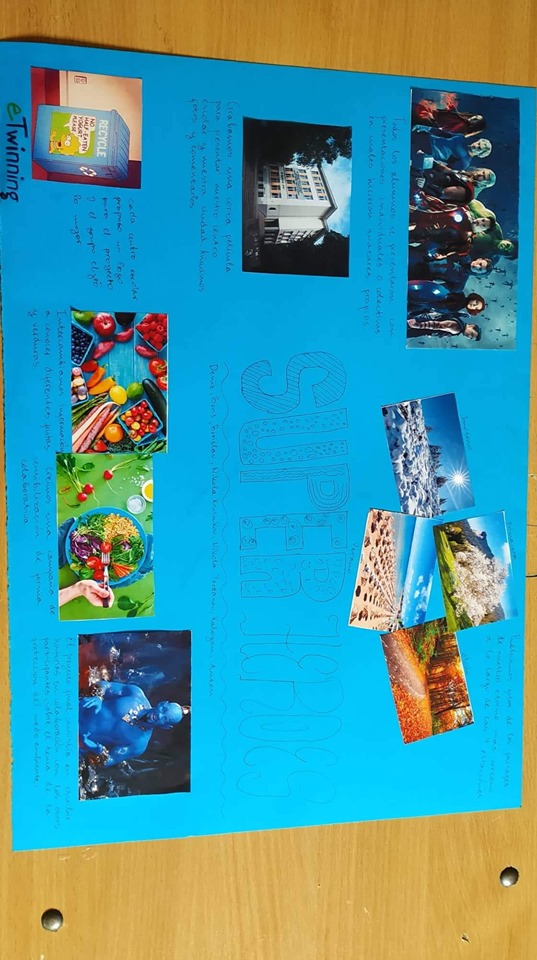 Slide 7
Nuestro trabajo final unidos en un proyecto
Gracias por todo que hemos estudiado de este proyecto
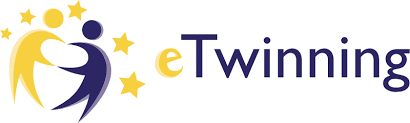 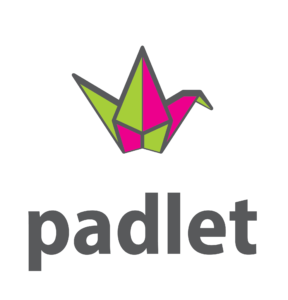 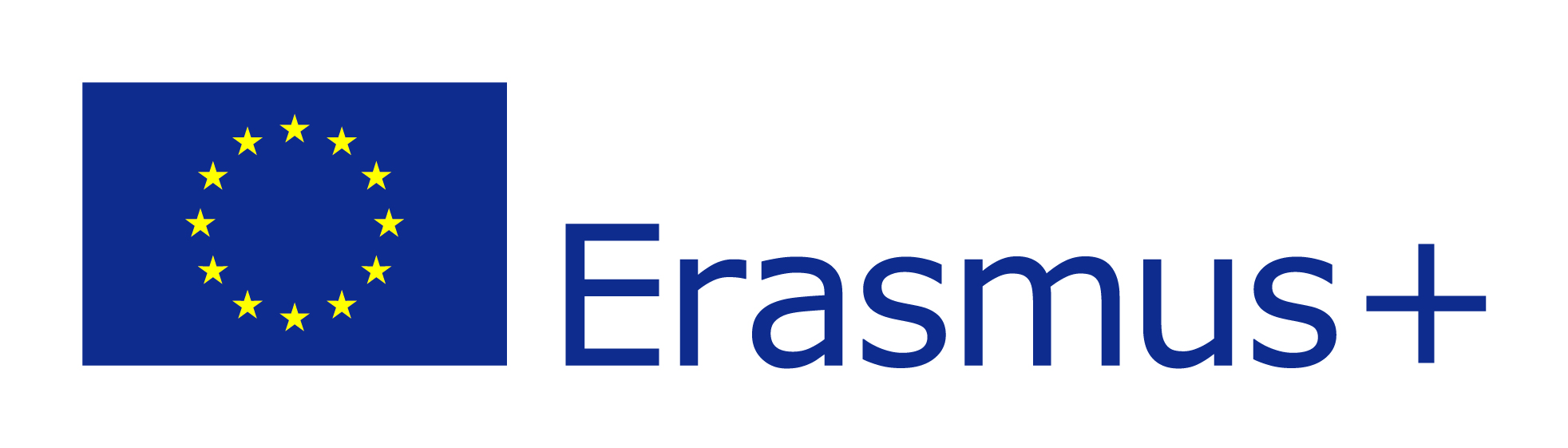